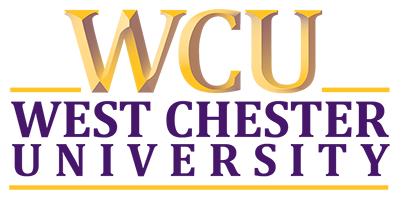 $10,000 Pyramid
Slidedeck Template: Game Show 

Office of Digital Learning & Innovation
START THE GAME
ABOUT THE GAME
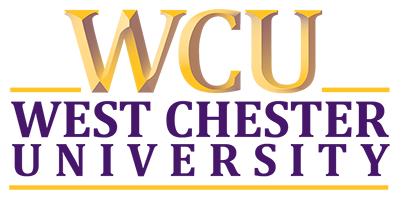 SCREEN
GAME SET UP (Face-2-Face)
GUESSER
GUESSER
START THE GAME
CLUE
GIVER
CLUE
GIVER
This is a game where teams of 2 take turns giving clues for their teammate to guess as many words within the time limit. There are 2 rounds, 6 categories per round. Each team is given 30 seconds per category to correctly guess 6 words. The guessing team gets 1 point for each correctly guessed word during the 30 seconds. 
Flip a coin to determine which team goes first and gets to choose their first category. Play then continues by the other team choosing a category and playing.
Any player giving illegal clues will have that word disqualified and move to the next word in the category. Illegal clues are as follows: Clues that contain any part of the word, clues that begin “Starts with _” or “Rhymes with _”
If a player has a hard time giving clues, or guessing clues, either player can pass a word, and can return to it if time allows.
 The team with the most points at the end of each round will then proceed to the Winner’s Circle.
Gameplay is reversed in the Final Pyramid. The player giving clues must list off clues so that their teammate can guess the category. The Clue giver may not use their hands, and must give their clues as a list of items, not descriptions. The guessing team gets increasing amounts of points for each correctly guessed word during the 30 seconds.
ABOUT


STARTING

ILLEGAL CLUES

PASSING

WINNING
WINNER’S CIRCLE
ROUND 1
GO TO
WINNER’S CIRCLE!
INSERT CATEGORY 6 TITLE HERE
INSERT CATEGORY 4 TITLE HERE
INSERT CATEGORY 5 TITLE HERE
INSERT CATEGORY 1 TITLE HERE
INSERT CATEGORY 2 TITLE HERE
INSERT CATEGORY 3 TITLE HERE
CATEGORY 1
BACK TO THE CATEGORIES
WORD 6
1
WORD 5
WORD 4
1
1
WORD 1
WORD 2
WORD 3
1
1
1
CATEGORY 2
BACK TO THE CATEGORIES
WORD 6
1
WORD 5
WORD 4
1
1
WORD 1
WORD 2
WORD 3
1
1
1
CATEGORY 3
BACK TO THE CATEGORIES
WORD 6
1
WORD 5
WORD 4
1
1
WORD 1
WORD 2
WORD 3
1
1
1
CATEGORY 4
BACK TO THE CATEGORIES
WORD 6
1
WORD 5
WORD 4
1
1
WORD 1
WORD 2
WORD 3
1
1
1
CATEGORY 5
BACK TO THE CATEGORIES
WORD 6
1
WORD 5
WORD 4
1
1
WORD 1
WORD 2
WORD 3
1
1
1
CATEGORY 6
BACK TO THE CATEGORIES
WORD 6
1
WORD 5
WORD 4
1
1
WORD 1
WORD 2
WORD 3
1
1
1
WINNER’S
CIRCLE
GO TO ROUND 2
INSERT CATEGORY 6 TITLE HERE
500
INSERT CATEGORY 4 TITLE HERE
INSERT CATEGORY 5 TITLE HERE
200
300
INSERT CATEGORY 1 TITLE HERE
INSERT CATEGORY 2 TITLE HERE
INSERT CATEGORY 3 TITLE HERE
10
50
100
ROUND 2
GO TO
WINNER’S CIRCLE!
INSERT CATEGORY 6 TITLE HERE
INSERT CATEGORY 4 TITLE HERE
INSERT CATEGORY 5 TITLE HERE
INSERT CATEGORY 1 TITLE HERE
INSERT CATEGORY 2 TITLE HERE
INSERT CATEGORY 3 TITLE HERE
CATEGORY 1
BACK TO THE CATEGORIES
WORD 6
1
WORD 5
WORD 4
1
1
WORD 1
WORD 2
WORD 3
1
1
1
CATEGORY 2
BACK TO THE CATEGORIES
WORD 6
1
WORD 5
WORD 4
1
1
WORD 1
WORD 2
WORD 3
1
1
1
CATEGORY 3
BACK TO THE CATEGORIES
WORD 6
1
WORD 5
WORD 4
1
1
WORD 1
WORD 2
WORD 3
1
1
1
CATEGORY 4
BACK TO THE CATEGORIES
WORD 6
1
WORD 5
WORD 4
1
1
WORD 1
WORD 2
WORD 3
1
1
1
CATEGORY 5
BACK TO THE CATEGORIES
WORD 6
1
WORD 5
WORD 4
1
1
WORD 1
WORD 2
WORD 3
1
1
1
CATEGORY 6
BACK TO THE CATEGORIES
WORD 6
1
WORD 5
WORD 4
1
1
WORD 1
WORD 2
WORD 3
1
1
1
WINNER’S
CIRCLE
END GAME
INSERT CATEGORY 6 TITLE HERE
500
INSERT CATEGORY 4 TITLE HERE
INSERT CATEGORY 5 TITLE HERE
300
200
INSERT CATEGORY 1 TITLE HERE
INSERT CATEGORY 2 TITLE HERE
INSERT CATEGORY 3 TITLE HERE
10
50
100
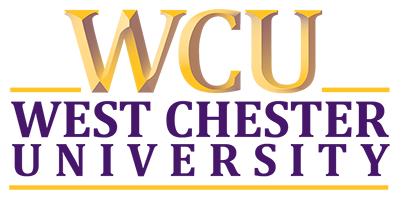 GREAT JOB!
So, who won?

Office of Digital Learning & Innovation